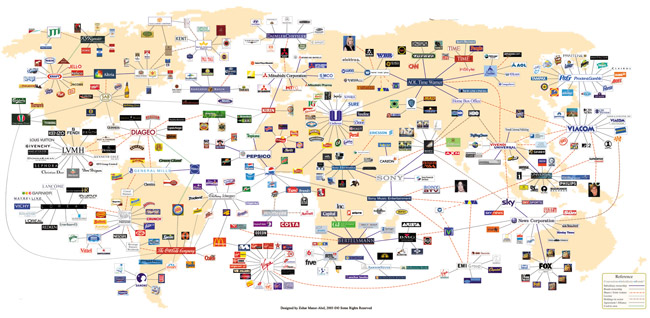 KONSEP BISNIS GLOBAL
[Speaker Notes: Indikator capaian week 1. Konsep bisnis global, 2. Aspek Bisnis Global. 3. Faktor pendukung Bisnis Global]
Ketentuan dan Peraturan Perkuliahan (10 menit)PPT Kontrak Perkuliahan
Saksikan Video (10 menit)
[Speaker Notes: Dari Video diatas, sebutkan beberapa produk local atau produk global yang mahasiswa pernah konsumsi.]
Indikasikan Fenomena di bawah ini menurut globalisasi bidang Ekonomi, Budaya, Politik dan Komunikasi (10 menit )
[Speaker Notes: Fenomena globalisasi dapat ditanyakanmenggunakan menti meter. Mahasiswa berdiskusi menentukkan fenomena tersebut terkategori bidang ekonomi/budaya/politik/komunikasi. 1. Ekonomi, 2. Ekonomi, 3. Komunikasi, 4. Ekonomi dan Budaya, 5. Politik dan ekonomi, 6. Budaya, 7. Ekonomi dan budaya, 8. Budaya, 9. Komunikasi dan budaya, 10. Budaya dan ekonomi bahkan bisa politik]
GLOBALIZATION
Globalization :
Global : mendunia
Lization : proses
Proses yang menyeluruh/mendunia di mana setiap orang tidak terikat oleh negara atau batas-batas wilayah. Setiap individu  dapat terhubung, bertukar informasi dimanapun dan kapanpun
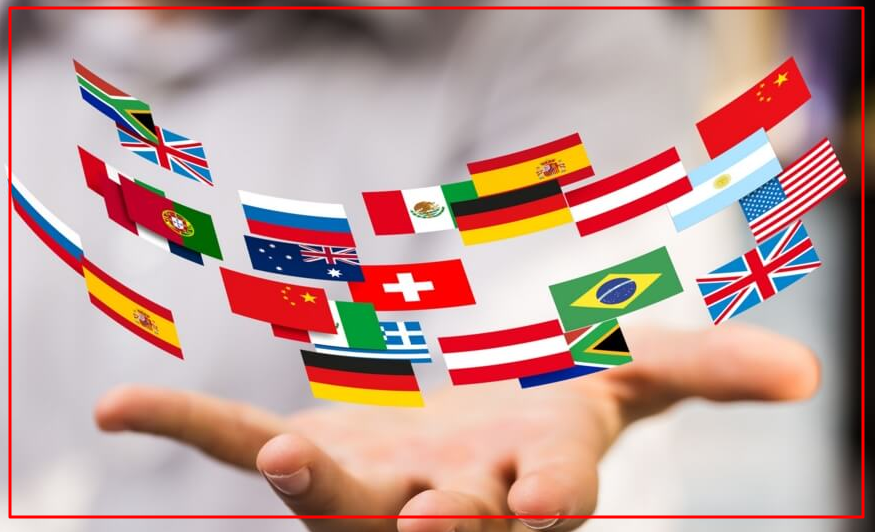 Globalization refers to the shift toward a moreintegrated and interdependent world economy( E- Book C.W.L Hill P.66)Globalisasi adalah percepatan interaksi dan integrasi orang orang, perusahaan, dan pemerintah dari negara yang berbeda (Prof. Laurence Rothenberg http://www.wallis.rochester.edu/).
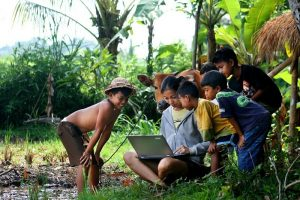 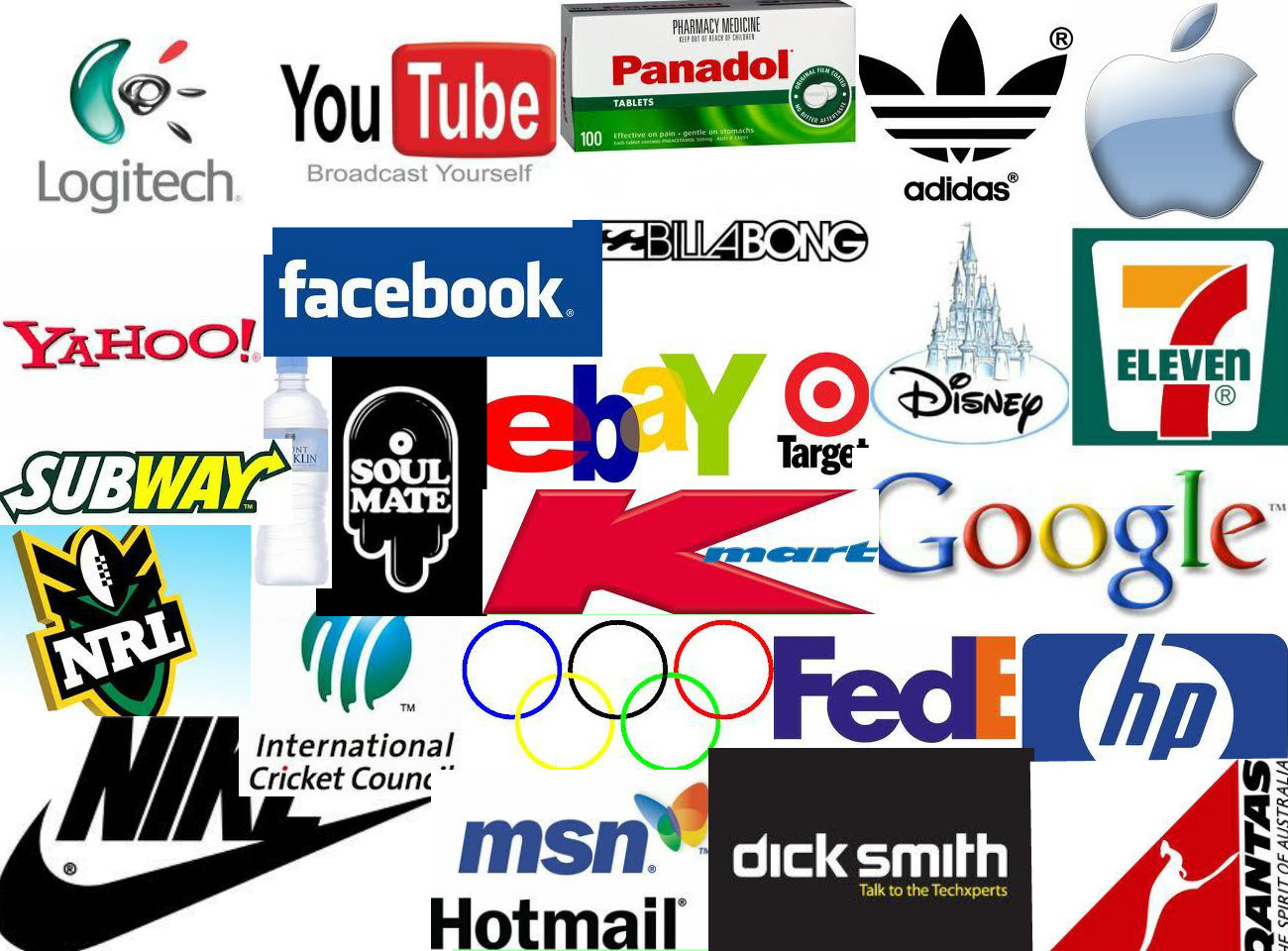 2 Aspek Globalisasi
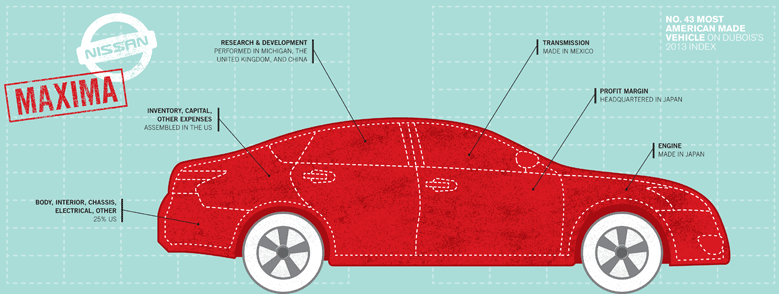 Globalisasi
Dari 3 contoh di bawah ini, klasifikasikan globalisasi 
aspek produk atau aspek pasar ?
Pakaian wanita, kain dan kancing dari Indonesia.
http://bppp.kemendag.go.id/media_content/2017/08/Isi-BRIK_Pakaian_Jadi.pdf
(page 8)

MNC Media jasa & layanan komunikasi
https://miradialazuba.wordpress.com/2012/03/17/globalisasi-produksi/
2 Aspek globalisasi (C.W.L Hill- p.67-71):
Globalisasi Pasar
Penyatuan pasar yang sebelumnya berbeda dan terpisah satu sama lain menjadi satu pasar global yang sangat besar.
Contoh : KFC, Coca-cola, IKEA, I-phone

Globalisasi Produksi
Pengadaan sumber daya barang dan jasa dari berbagai lokasi di dunia yang mengambil keuntungan dari perbedaan biaya dan kwalitas produksi suatu negara (labor,energy,capital) 
Contoh : Boeing 777, Vizio
Globalisasi pasar, mereferensikan persatuan dan perpisahan pasar menjadi pasar global yang sangat besar. Ada beberapa produk yang sudah menglobal tetapi mereka menetapkan standar rasa maupun produk yang sama seperti MC Donald, Coca cola, Sony PS.Tapi penting juga untuk tidak memaksakan suatu preferensi maupun cita rasa kita di suatu negara karena perbedaan budaya antara negara, jadi penting bagi perusahaan untuk menyesuaikan kebijakannya di suatu negara.
Globalisasi produksi, cenderung menghasilkan barang dan jasa dari suatu lokasi di dunia untuk meraih keuntungan dari perbedaan negara dalam hal biaya dan kualitas faktor produksi (Labor, energy, lahan tanah dan modal). Dengan melakukan ini perusahaan berharap bisa mengurangi biaya secara keseluruhan atau meningkatkan kualitas keseluruhan.
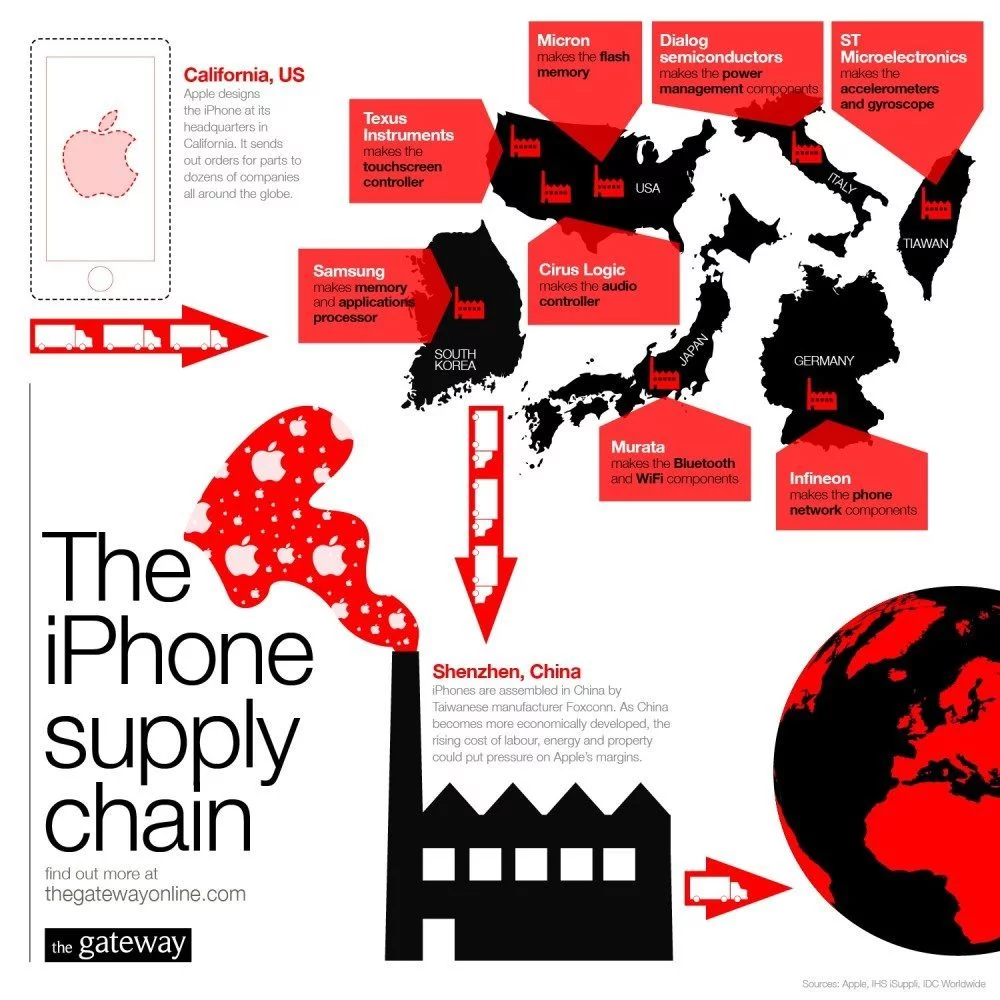 6 Produk Local menjadi Global( 15 Menit )
[Speaker Notes: 3 UMKM Indonesia : Hiasan kayu dari UMKM Temanggung]
Lihat pada 7 produk local yang telah menjadi global di bawah ini. Jelaskan produk apa saja dari tiap merek ? Di ekspor ke negara mana saja ?
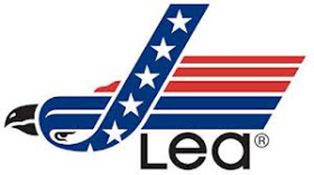 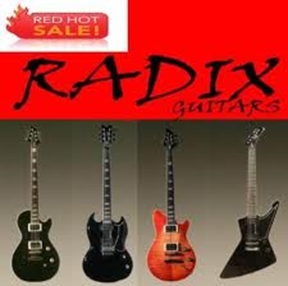 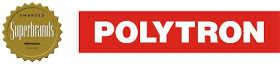 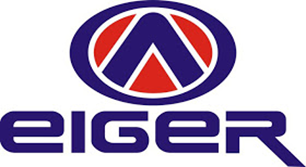 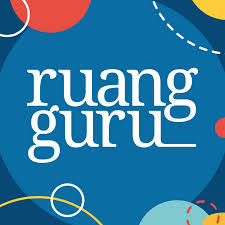 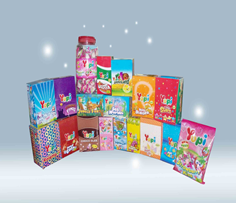 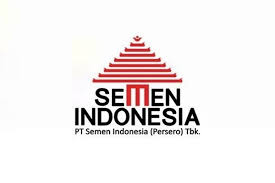 [Speaker Notes: Diskusi, Kegiatan produksi apa saja ? Di ekspor ke negara mana saja ?]
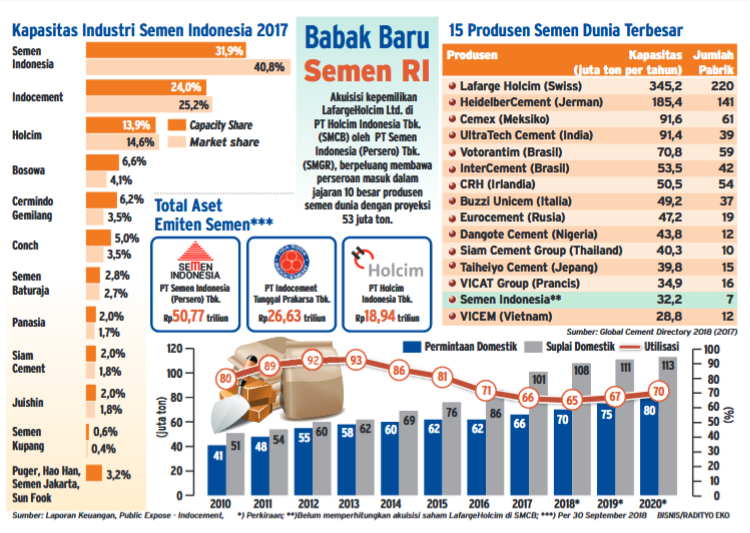 [Speaker Notes: Semen Indonesia menjadi Global.]
https://id.techinasia.com/ruangguru-ekspansi-vietnaRuang
Ruang Guru go globalRefleksi :Setelah melihat banyak contoh local menjadi global, hal ini menunjukkan peluang untuk ekspor tetap terbuka lebar bagi siapapun.  Pelaku globalisasi bukan hanya dilakukan oleh perusahaan besar saja yang punya modal besar, tapi bisa dilakukan oleh mahasiswa atau UMKM.
Institusi Global Pengaruhi Bisnis
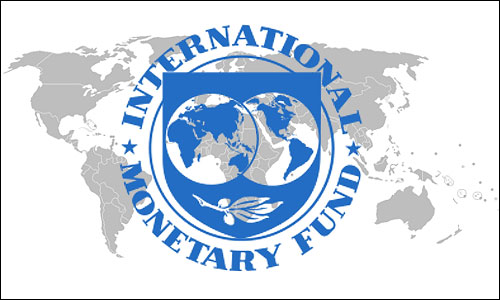 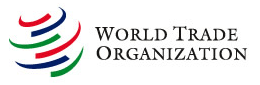 International Arbitrase
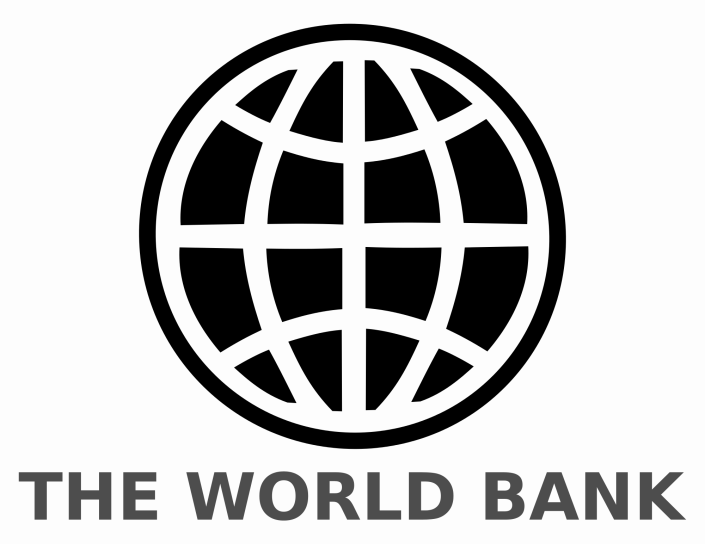 [Speaker Notes: International Arbitrase, di tiap negara ada masing masing badan arbitrase yang khusus membahas komersial . Di Indonesia dikenal dengan BANI. Ada LCIA di Paris.]
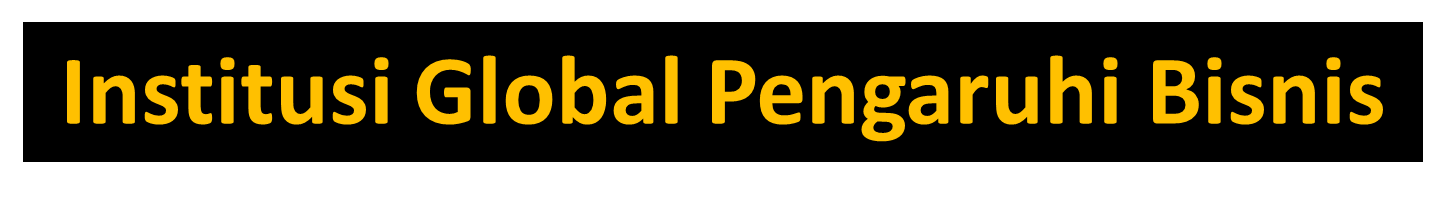 World Trade Organization (WTO)-Organisasi Perdagangan Dunia
Bertanggung jawab menjaga ketertiban sistem perdagangan dunia dan memastikan negara-negara mematuhi aturan yang ditetapkan dalam perjanjian perdagangan

International Monetary Fund (IMF)-Dana Moneter Internasional
Menjaga  ketertiban dalam sistem moneter internasional

World Bank-Bank dunia
Mempromosikan pembangungan ekonomi
[Speaker Notes: Noted :: Lembaga keuangan global yang berkaitan langsung dengan kegiatan bisnis yaitu WTO.]
Faktor Pendorong Globalisasi
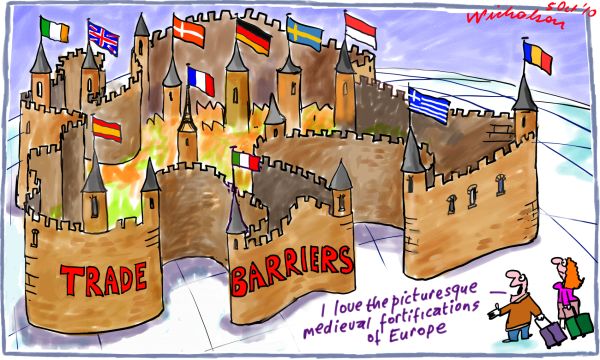 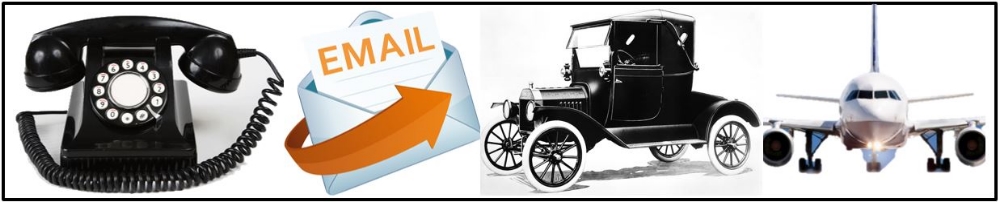 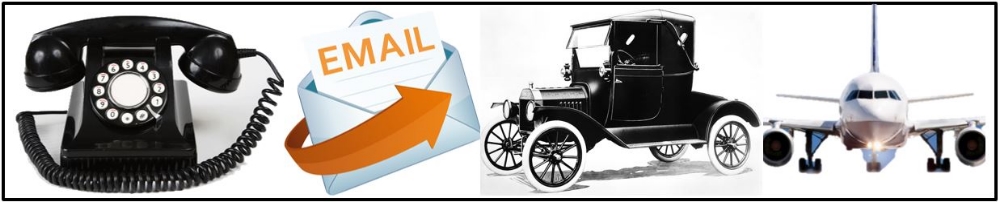 [Speaker Notes: Perkembangan teknologi informasi komunikasi
Berkembangnya teknologi transportasi
Kerjasama ekonomi internasional yang semakin dipermudah
declining trade and investment barriers
technological change]
Implikasi GLobalisasi
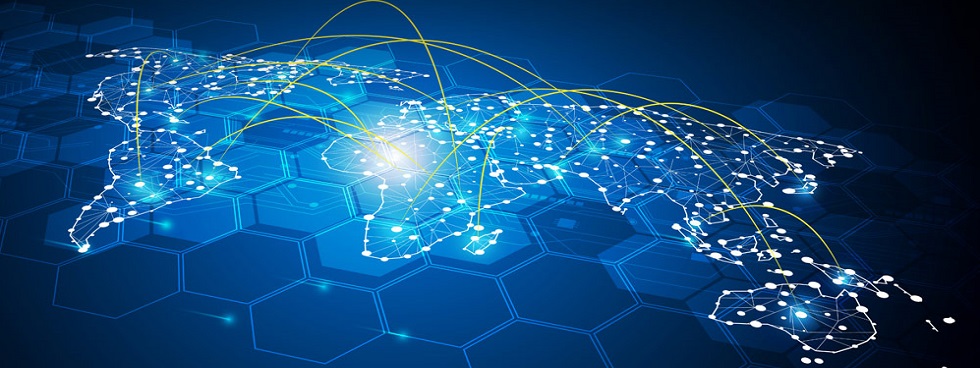 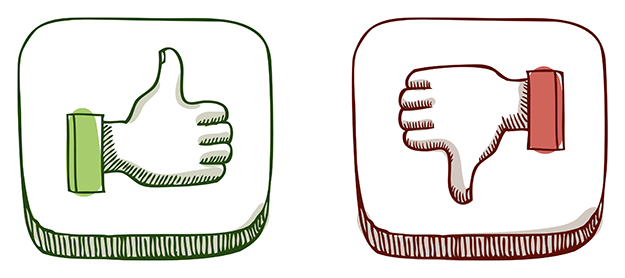 GOOD?
BAD?
[Speaker Notes: Implikasi Globalisasi bisa berdampak menjadi 2 yaitu ancaman dan peluang di lihat dari aspek Ekonomi.]
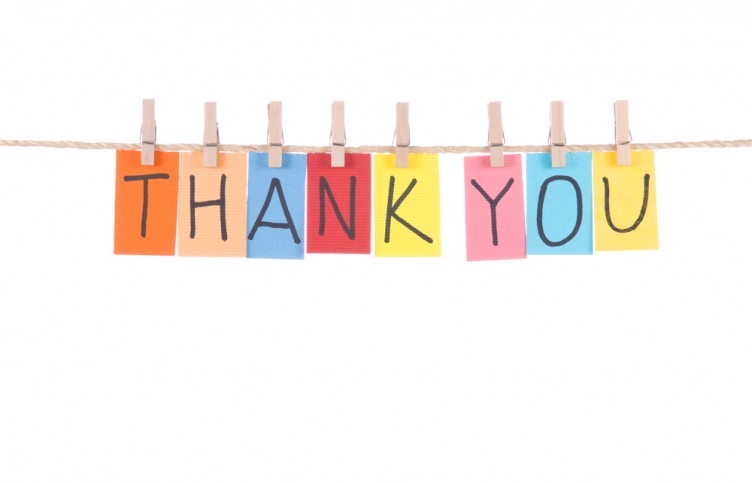